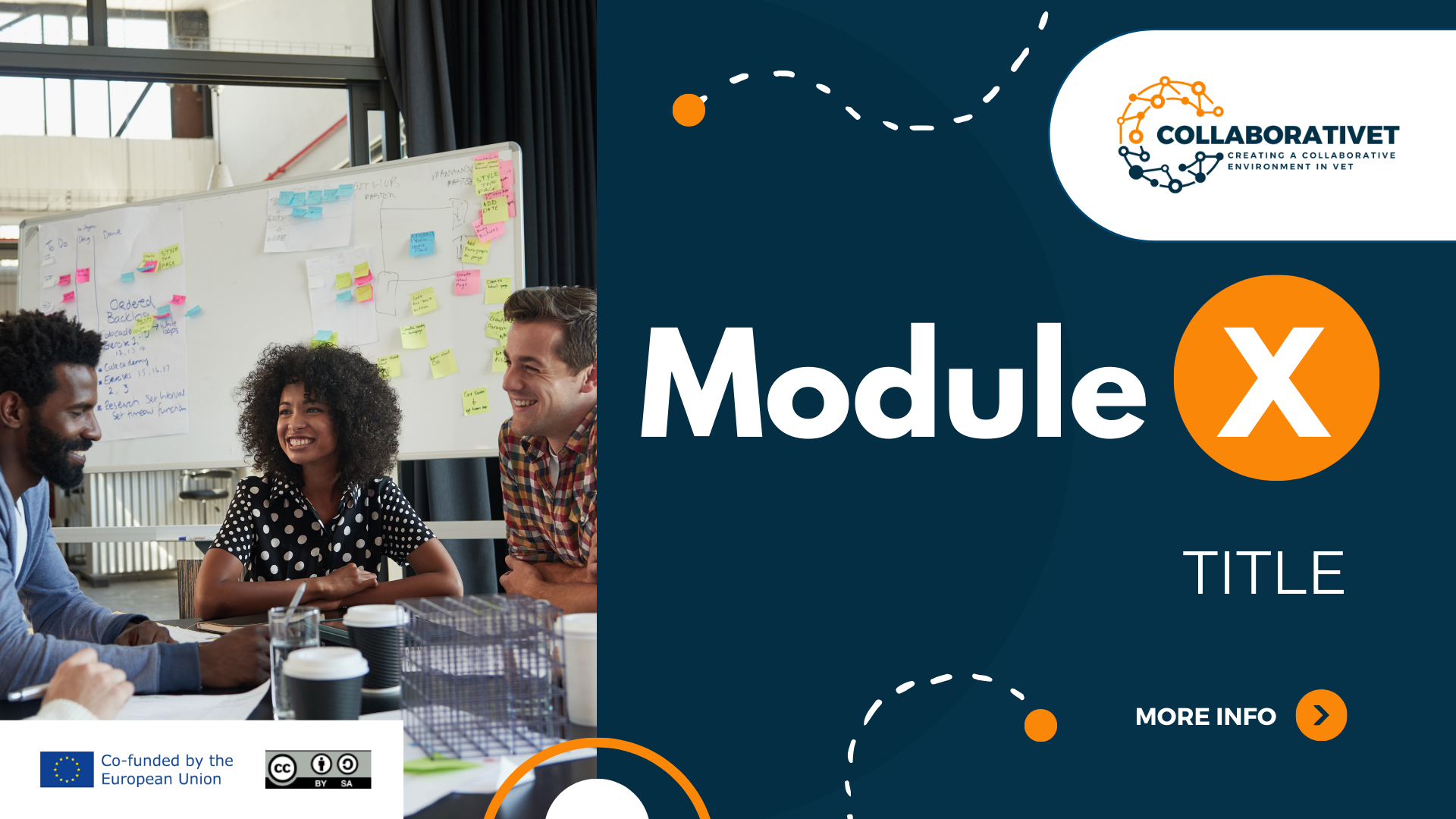 CollaboratiVET-Lehrplan für Lehrkraft /Ausbilder /Erzieher in der beruflichen Bildung
Modul 7: Eine Lerngemeinschaft kultivieren: Kontextspezifische Umsetzung im Berufsbildungsbereich
Enheit 4 - Bewertung und Zertifizierung in Lernumgebungen der beruflichen Bildung
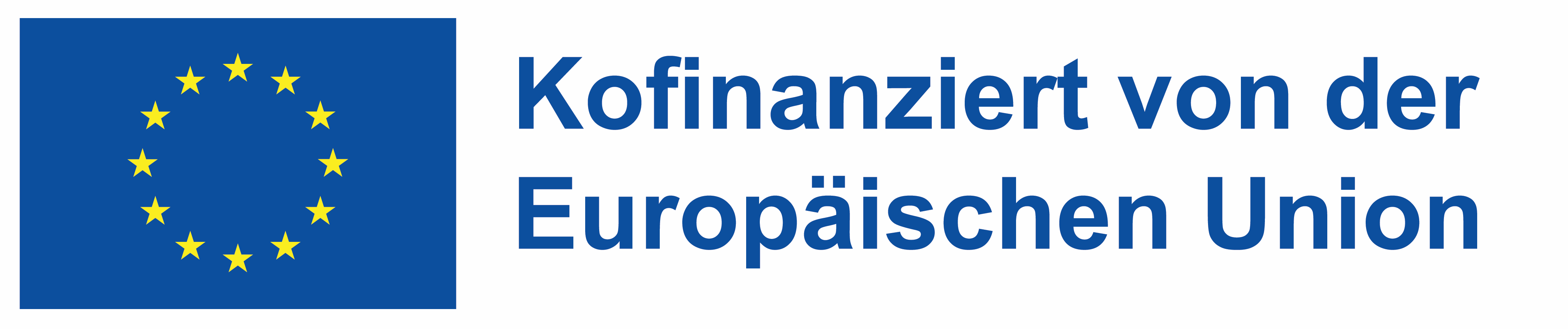 Von der Europäischen Union finanziert. Die geäußerten Ansichten und Meinungen entsprechen jedoch ausschließlich denen des Autors bzw. der Autoren und spiegeln nicht zwingend die der Europäischen Union oder der Europäischen Exekutivagentur für Bildung und Kultur (EACEA) wider. Weder die Europäische Union noch die EACEA können dafür verantwortlich gemacht werden.
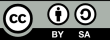 Lernziele
Am Ende dieser Einheit werden die Teilnehmer in der Lage sein:
Erläutern Sie den Zweck und die Bedeutung der verschiedenen Arten von Bewertungen in der beruflichen Bildung, einschließlich formativer, summativer und kompetenzbasierter Bewertungen.
Integrieren Sie Technologie in den Bewertungsprozess und nutzen Sie digitale Tools, um ansprechende und effektive Bewertungsmethoden zu entwickeln, die genaues und zeitnahes Feedback liefern.
Entwicklung von Zertifizierungsprogrammen, die die Kompetenzen der Lernenden genau widerspiegeln und mit den Industriestandards übereinstimmen, um sicherzustellen, dass die Zertifizierungen aussagekräftig und von den Arbeitgebern anerkannt sind.
Anwendung bewährter Verfahren und innovativer Ansätze aus Fallstudien erfolgreicher Beurteilungs- und Zertifizierungsmodelle mit dem Ziel, ihre eigenen Verfahren in berufsbildenden Lernumgebungen zu verbessern.
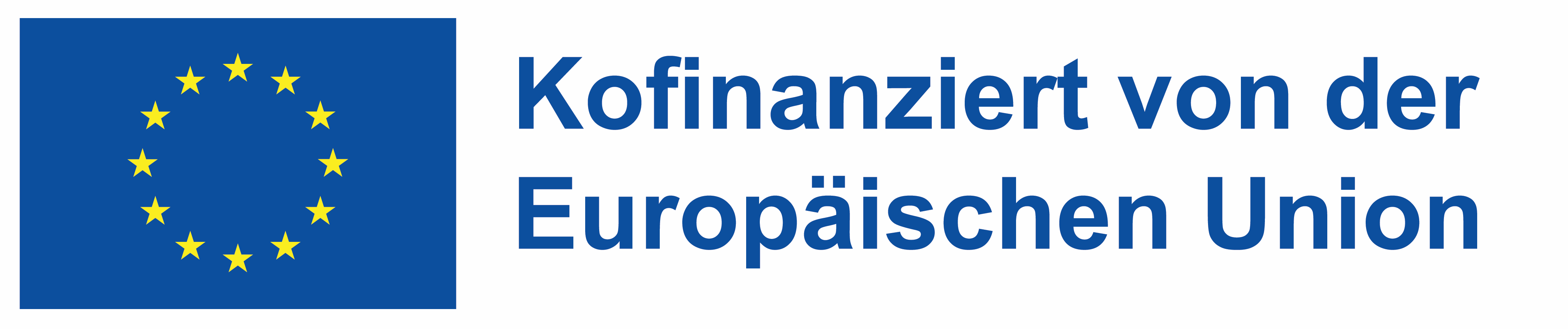 Einführung
Quelle: https://openspace.etf.europa.eu/sites/default/files/2021-02/Literature%20review%20Assessment.pdf
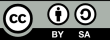 Von der Europäischen Union finanziert. Die geäußerten Ansichten und Meinungen entsprechen jedoch ausschließlich denen des Autors bzw. der Autoren und spiegeln nicht zwingend die der Europäischen Union oder der Europäischen Exekutivagentur für Bildung und Kultur (EACEA) wider. Weder die Europäische Union noch die EACEA können dafür verantwortlich gemacht werden.
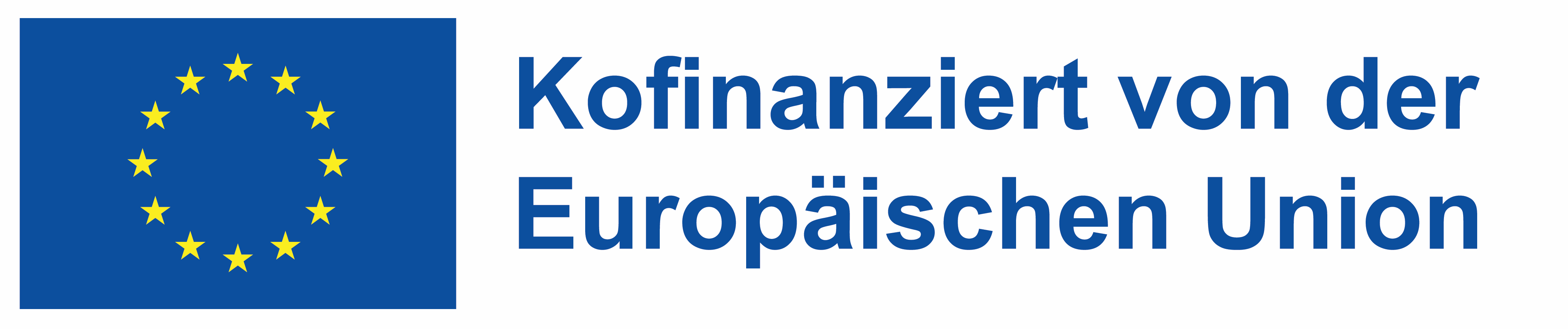 Bewertung im Kontext der beruflichen Bildung
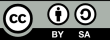 Von der Europäischen Union finanziert. Die geäußerten Ansichten und Meinungen entsprechen jedoch ausschließlich denen des Autors bzw. der Autoren und spiegeln nicht zwingend die der Europäischen Union oder der Europäischen Exekutivagentur für Bildung und Kultur (EACEA) wider. Weder die Europäische Union noch die EACEA können dafür verantwortlich gemacht werden.
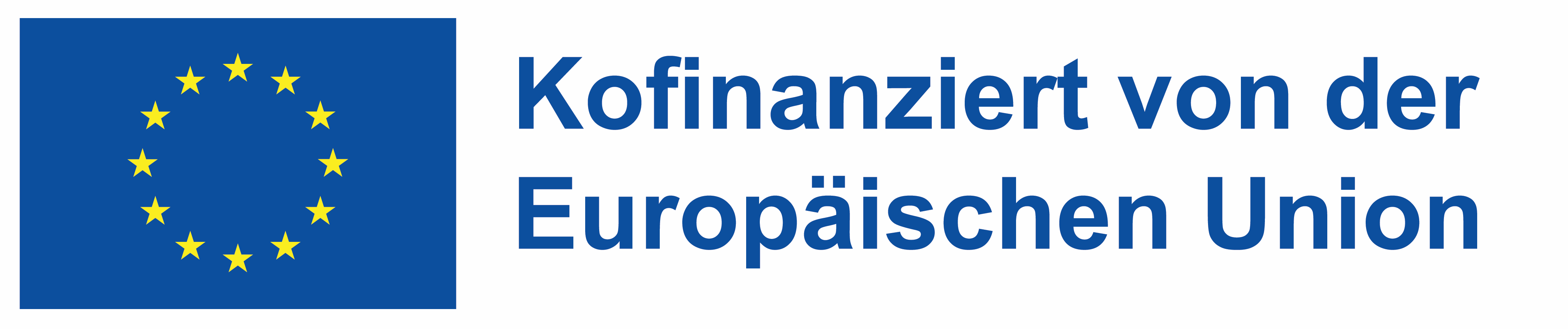 Bewertung im Kontext der beruflichen Bildung
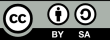 Von der Europäischen Union finanziert. Die geäußerten Ansichten und Meinungen entsprechen jedoch ausschließlich denen des Autors bzw. der Autoren und spiegeln nicht zwingend die der Europäischen Union oder der Europäischen Exekutivagentur für Bildung und Kultur (EACEA) wider. Weder die Europäische Union noch die EACEA können dafür verantwortlich gemacht werden.
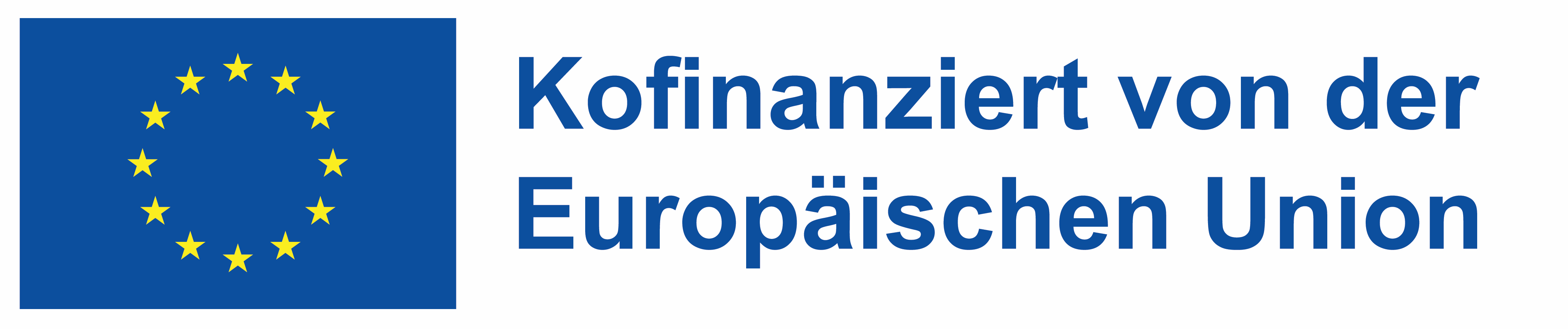 Wichtigste Grundsätze
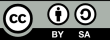 Von der Europäischen Union finanziert. Die geäußerten Ansichten und Meinungen entsprechen jedoch ausschließlich denen des Autors bzw. der Autoren und spiegeln nicht zwingend die der Europäischen Union oder der Europäischen Exekutivagentur für Bildung und Kultur (EACEA) wider. Weder die Europäische Union noch die EACEA können dafür verantwortlich gemacht werden.
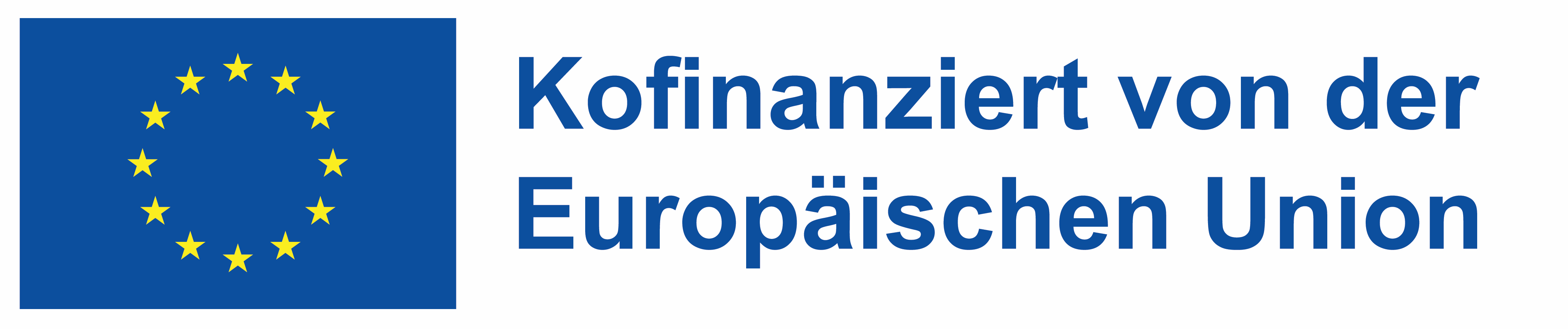 Die wichtigsten Grundsätze
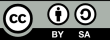 Von der Europäischen Union finanziert. Die geäußerten Ansichten und Meinungen entsprechen jedoch ausschließlich denen des Autors bzw. der Autoren und spiegeln nicht zwingend die der Europäischen Union oder der Europäischen Exekutivagentur für Bildung und Kultur (EACEA) wider. Weder die Europäische Union noch die EACEA können dafür verantwortlich gemacht werden.
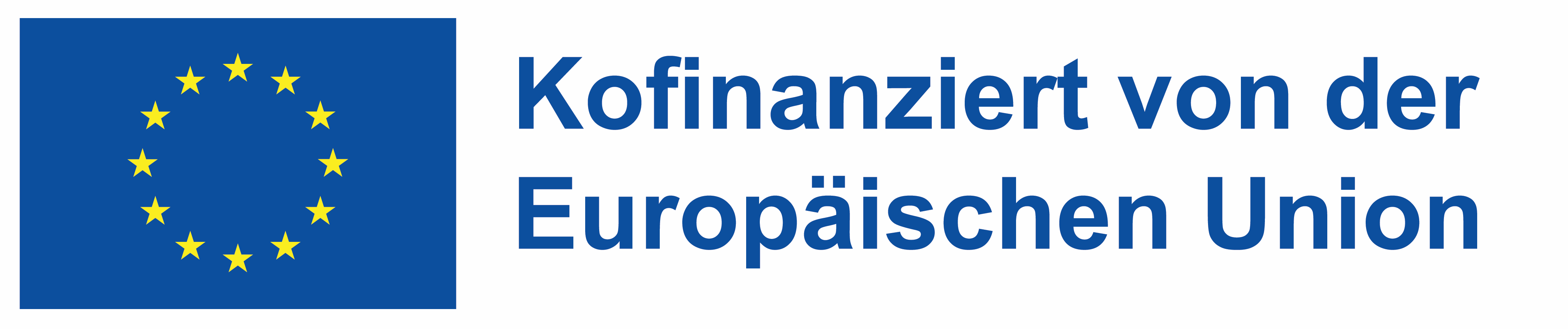 Art der Bewertungsmethoden
Summative Bewertung
Zweck: Bewertung des Lernerfolgs der Schüler am Ende einer Unterrichtseinheit durch Vergleich mit einem Standard oder einer Benchmark.
Beispiele: Abschlussprüfungen, Projekte am Ende des Semesters, Portfolios und praktische Demonstrationen.
Formative Bewertung
Zweck: Überwachung des studentischen Lernens und Bereitstellung von laufendem Feedback, das von den Lehrkräften zur Verbesserung ihres Unterrichts und von den Studierenden zur Verbesserung ihres Lernens genutzt werden kann.
Beispiele: Quiz, Teilnahme am Unterricht, Einreichung von Entwürfen, gegenseitige Prüfung und persönliche Treffen mit den Lehrkräften
Leistungsbewertung
Zweck: Ähnlich wie bei kompetenzbasierten Beurteilungen wird bei Leistungsbeurteilungen die praktische Anwendung der Kenntnisse und Fähigkeiten eines Lernenden bewertet, häufig in realen oder simulierten Umgebungen.
Beispiele: Praktische Aufgaben, Workshops und Präsentationen.
Kompetenzbasierte Bewertung
Zweck: Es soll beurteilt werden, ob die Lernenden bestimmte, in den Industriestandards definierte Kompetenzen oder Fertigkeiten erreicht haben. Der Schwerpunkt liegt darauf, was der Lernende tun kann und wie er sein Wissen in realen Szenarien anwendet.
Beispiele: Arbeitsplatzsimulationen, Rollenspiele, Produktentwicklung und Demonstration von Fähigkeiten.
Peer-Bewertung
Zweck: Die Schüler sollen die Beiträge oder Arbeiten der anderen bewerten. Dies kann das Lernen verbessern, da die SchülerInnen die Perspektive ihrer MitschülerInnen kennen lernen.
Beispiele: Peer Review von Aufgaben, Gruppenprojektbeiträge und Präsentationen.
Diagnostische Bewertung
Zweck: Ermittlung der Kenntnisse und Fähigkeiten der Schüler vor Beginn des Unterrichts, um den Lehrkräften zu helfen, die Ausgangssituation jedes Schülers zu verstehen und einen geeigneten Unterricht zu planen.
Beispiele: Pre-Tests, Kompetenzinventare und Erstgespräche.
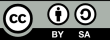 Von der Europäischen Union finanziert. Die geäußerten Ansichten und Meinungen entsprechen jedoch ausschließlich denen des Autors bzw. der Autoren und spiegeln nicht zwingend die der Europäischen Union oder der Europäischen Exekutivagentur für Bildung und Kultur (EACEA) wider. Weder die Europäische Union noch die EACEA können dafür verantwortlich gemacht werden.
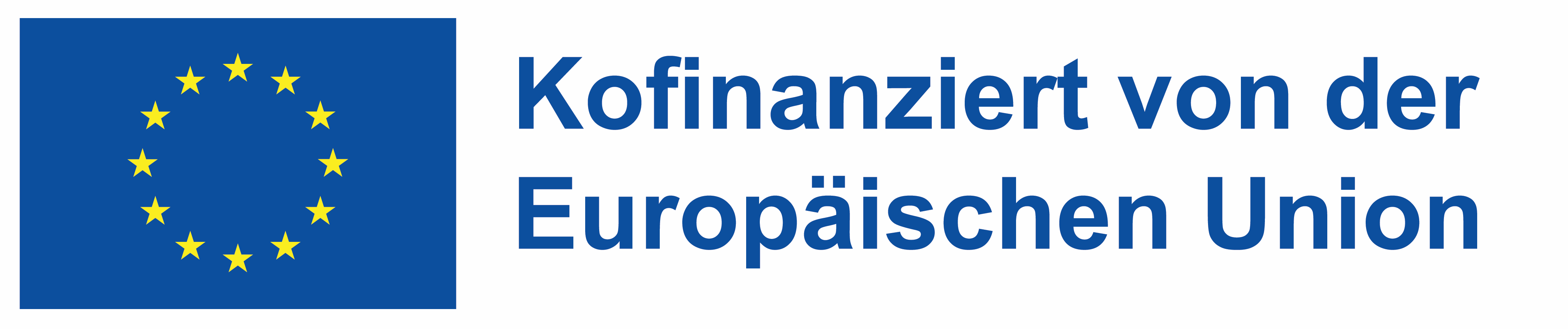 Art der Bewertungsmethoden
Authentische Bewertung
Zweck: Beurteilung der Schüler in einem "realen" Kontext, indem sie ihr Wissen und ihre Fähigkeiten auf authentische Aufgaben und Situationen anwenden.
Beispiele: Praktika, Lehrlingsprojekte und Projekte in der Gemeinde.
Selbsteinschätzung
Ziel: Die Schülerinnen und Schüler sollen ermutigt werden, über ihr eigenes Lernen nachzudenken und ihre Stärken und Verbesserungsmöglichkeiten zu erkennen.
Beispiele: Reflexionsjournale, Selbsteinstufung und Fragebögen zur Selbsteinschätzung.
Portfolio-Bewertung
Zweck: Zusammenstellung und Bewertung einer strukturierten Sammlung von Schülerarbeiten im Laufe der Zeit, die ihre Bemühungen, Fortschritte und Leistungen in einem oder mehreren Bereichen widerspiegeln.
Beispiele: Digitale oder physische Sammlungen von Arbeiten, Forschungsprojekten und kreativen Unternehmungen.
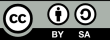 Von der Europäischen Union finanziert. Die geäußerten Ansichten und Meinungen entsprechen jedoch ausschließlich denen des Autors bzw. der Autoren und spiegeln nicht zwingend die der Europäischen Union oder der Europäischen Exekutivagentur für Bildung und Kultur (EACEA) wider. Weder die Europäische Union noch die EACEA können dafür verantwortlich gemacht werden.
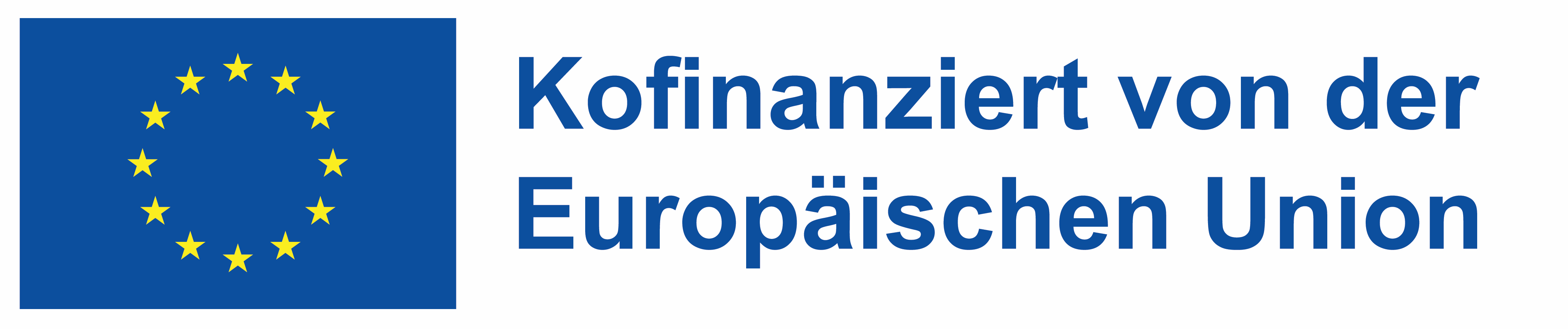 Technologiegestützte Bewertung
Umstellung auf Online-Bewertung:
Beschleunigt durch den Bedarf an Flexibilität und Kontinuität bei Störungen wie der COVID-19-Pandemie.
Es wird der wachsenden Nachfrage nach anpassungsfähigen Fernbewertungsoptionen gerecht.

Vorteile für Wirtschaft und Bildung:
Verbessert die Effizienz und Nachhaltigkeit von Bildungseinrichtungen.
Spricht technisch versierte Schüler an und bietet einen umfassenden Prüfpfad.
Nicht auf den Fernunterricht beschränkt; vorteilhaft für persönliche und gemischte Umgebungen.
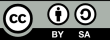 Von der Europäischen Union finanziert. Die geäußerten Ansichten und Meinungen entsprechen jedoch ausschließlich denen des Autors bzw. der Autoren und spiegeln nicht zwingend die der Europäischen Union oder der Europäischen Exekutivagentur für Bildung und Kultur (EACEA) wider. Weder die Europäische Union noch die EACEA können dafür verantwortlich gemacht werden.
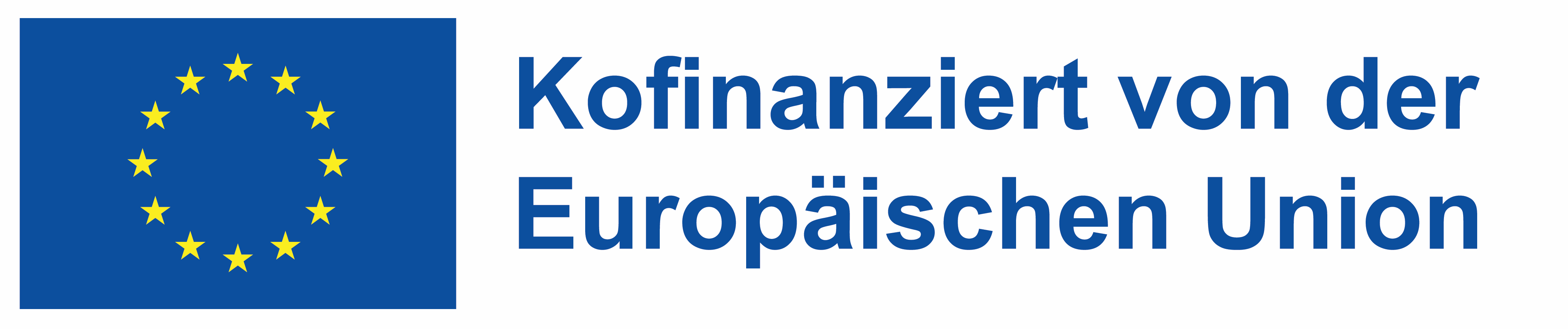 Technologiegestützte Bewertung
Wichtige Überlegungen zur Online-Bewertung:
Die Wahl der richtigen Lösung: Maßgeschneidert auf die besonderen Anforderungen der Berufsbildung, mit Unterstützung verschiedener Bewertungsmethoden und -umgebungen.
Konformität und Authentizität: Sicherstellen, dass die Bewertungen mit den Grundsätzen der Bewertung und den Beweisregeln übereinstimmen, unabhängig von der Art der Durchführung.
Sammlung von Nachweisen: Nutzung von Tools wie Cloud Assess für sichere Logins, Zeitstempel und die Verfolgung von Bewertungsinteraktionen.
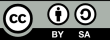 Von der Europäischen Union finanziert. Die geäußerten Ansichten und Meinungen entsprechen jedoch ausschließlich denen des Autors bzw. der Autoren und spiegeln nicht zwingend die der Europäischen Union oder der Europäischen Exekutivagentur für Bildung und Kultur (EACEA) wider. Weder die Europäische Union noch die EACEA können dafür verantwortlich gemacht werden.
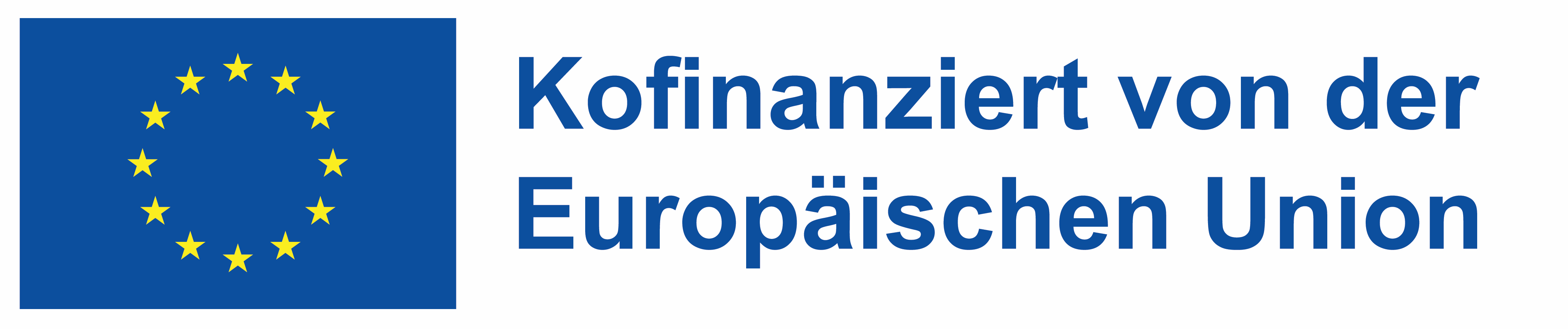 Technologiegestützte Bewertung
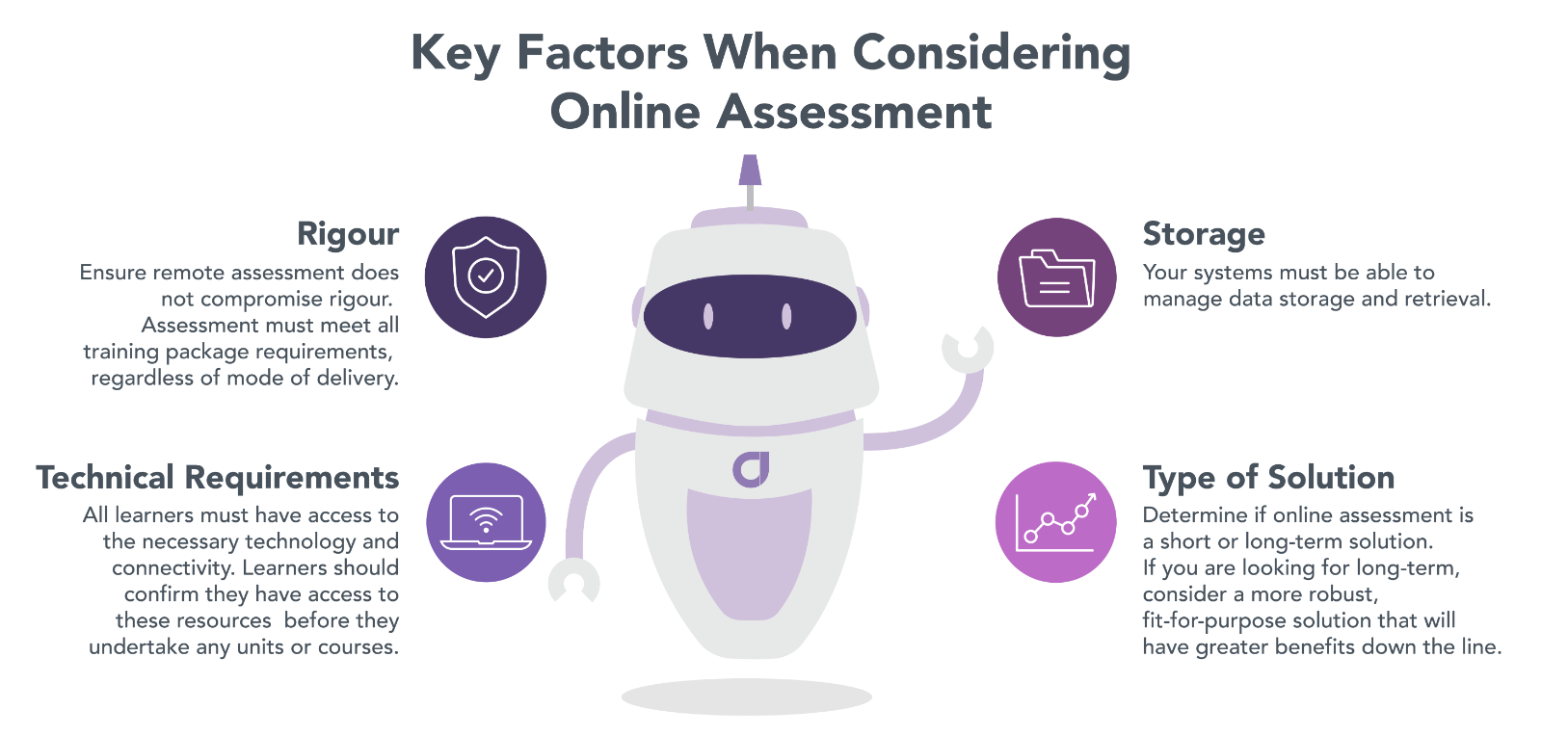 Quelle: https://cloudassess.com/blog/assessment-methods/
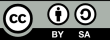 Von der Europäischen Union finanziert. Die geäußerten Ansichten und Meinungen entsprechen jedoch ausschließlich denen des Autors bzw. der Autoren und spiegeln nicht zwingend die der Europäischen Union oder der Europäischen Exekutivagentur für Bildung und Kultur (EACEA) wider. Weder die Europäische Union noch die EACEA können dafür verantwortlich gemacht werden.
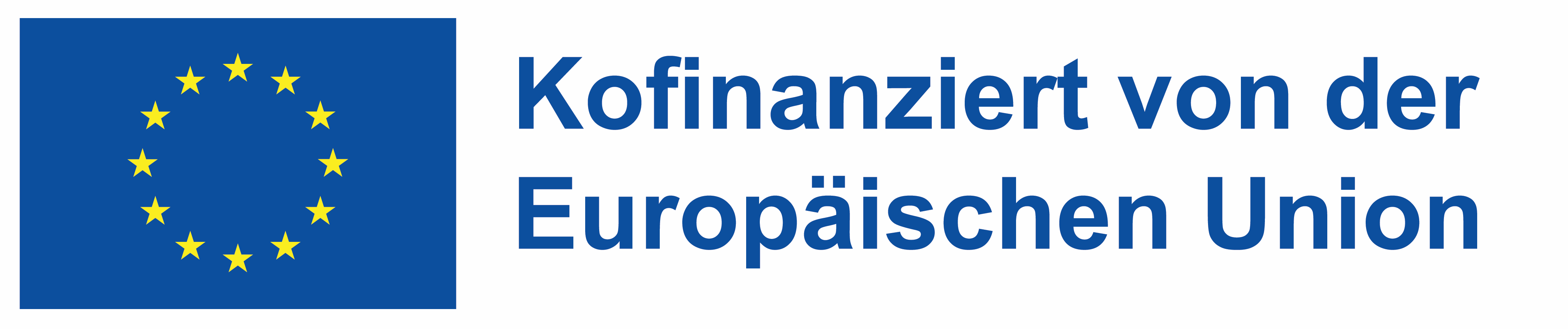 Bewerten Sie Ihr "flipped classroom
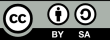 Von der Europäischen Union finanziert. Die geäußerten Ansichten und Meinungen entsprechen jedoch ausschließlich denen des Autors bzw. der Autoren und spiegeln nicht zwingend die der Europäischen Union oder der Europäischen Exekutivagentur für Bildung und Kultur (EACEA) wider. Weder die Europäische Union noch die EACEA können dafür verantwortlich gemacht werden.
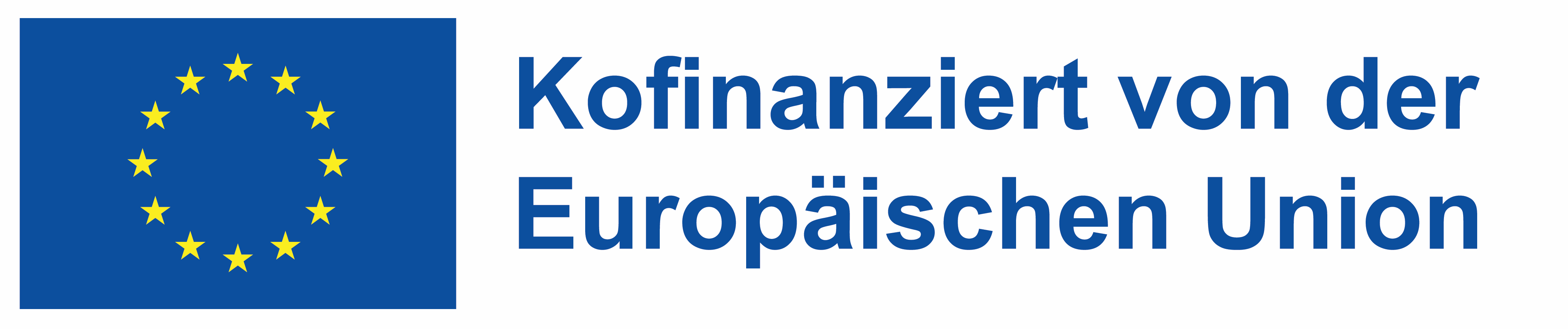 Zusammenarbeit mit der Industrie bei der Bewertung und Zertifizierung der beruflichen Bildung
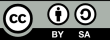 Von der Europäischen Union finanziert. Die geäußerten Ansichten und Meinungen entsprechen jedoch ausschließlich denen des Autors bzw. der Autoren und spiegeln nicht zwingend die der Europäischen Union oder der Europäischen Exekutivagentur für Bildung und Kultur (EACEA) wider. Weder die Europäische Union noch die EACEA können dafür verantwortlich gemacht werden.
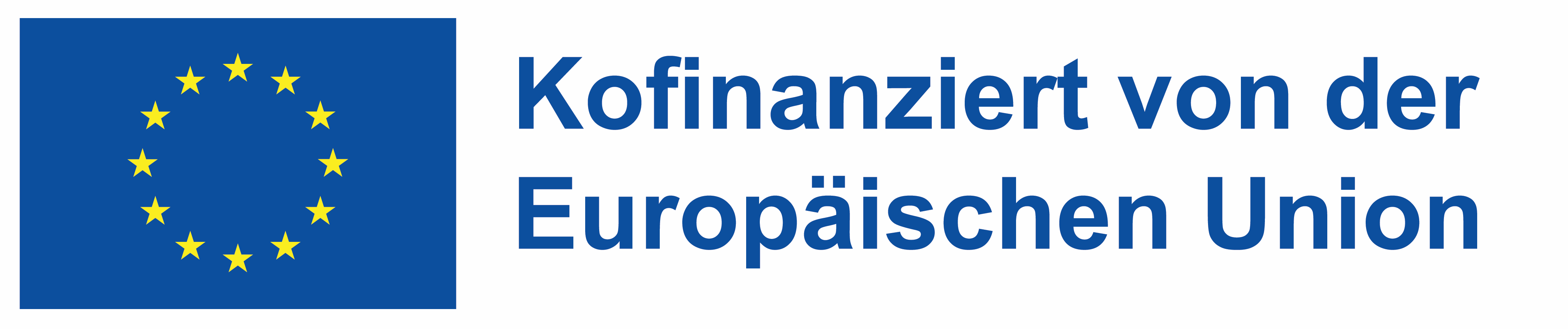 Zusammenarbeit mit der Industrie bei der Bewertung 
und Zertifizierung der beruflichen Bildung
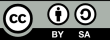 Von der Europäischen Union finanziert. Die geäußerten Ansichten und Meinungen entsprechen jedoch ausschließlich denen des Autors bzw. der Autoren und spiegeln nicht zwingend die der Europäischen Union oder der Europäischen Exekutivagentur für Bildung und Kultur (EACEA) wider. Weder die Europäische Union noch die EACEA können dafür verantwortlich gemacht werden.
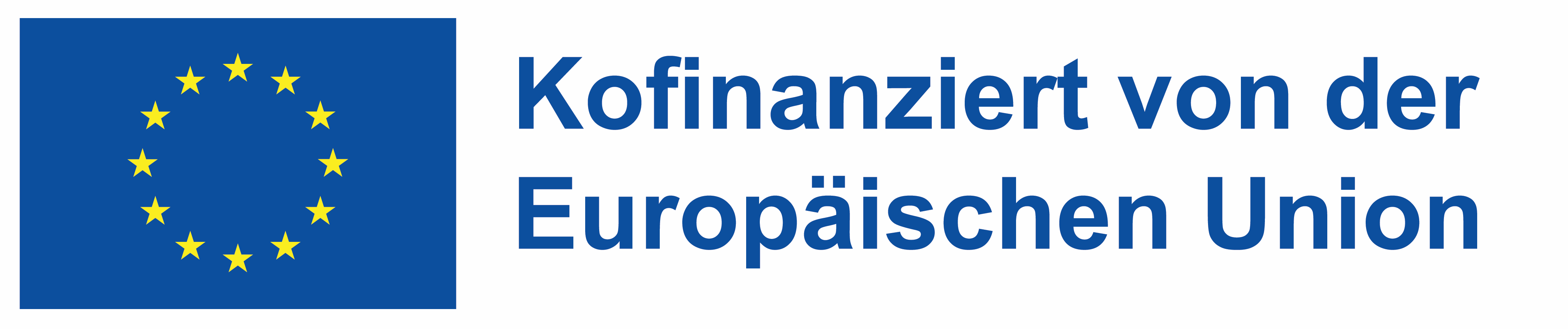 Fallstudien und bewährte Praktiken
Schweiz
Quelle: https://youtu.be/ifK7o-ao0nc?feature=shared
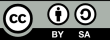 Von der Europäischen Union finanziert. Die geäußerten Ansichten und Meinungen entsprechen jedoch ausschließlich denen des Autors bzw. der Autoren und spiegeln nicht zwingend die der Europäischen Union oder der Europäischen Exekutivagentur für Bildung und Kultur (EACEA) wider. Weder die Europäische Union noch die EACEA können dafür verantwortlich gemacht werden.
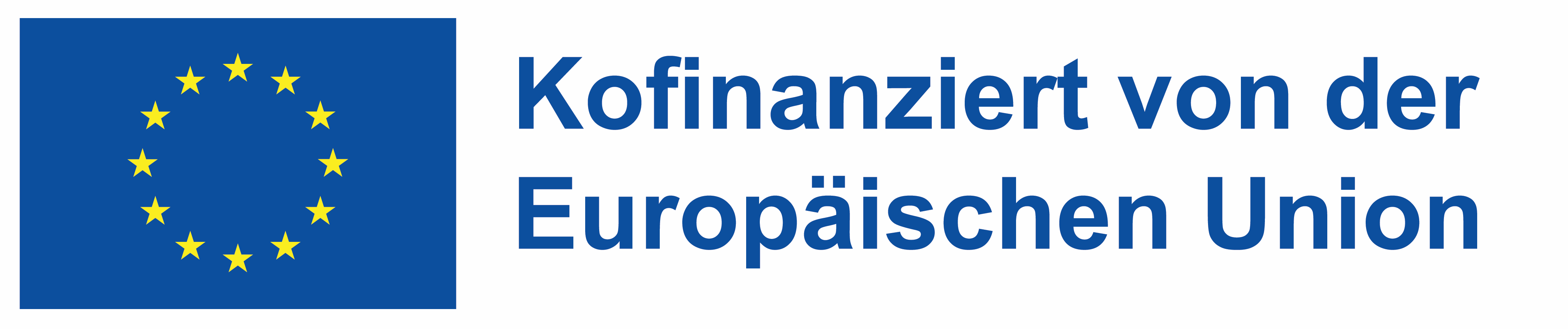 Fallstudien und bewährte Praktiken
Bewertung des forschenden Lernens in den Naturwissenschaften im Klassenzimmer (Europa)

SAILS - Strategien zur Bewertung des forschenden Lernens in den Naturwissenschaften
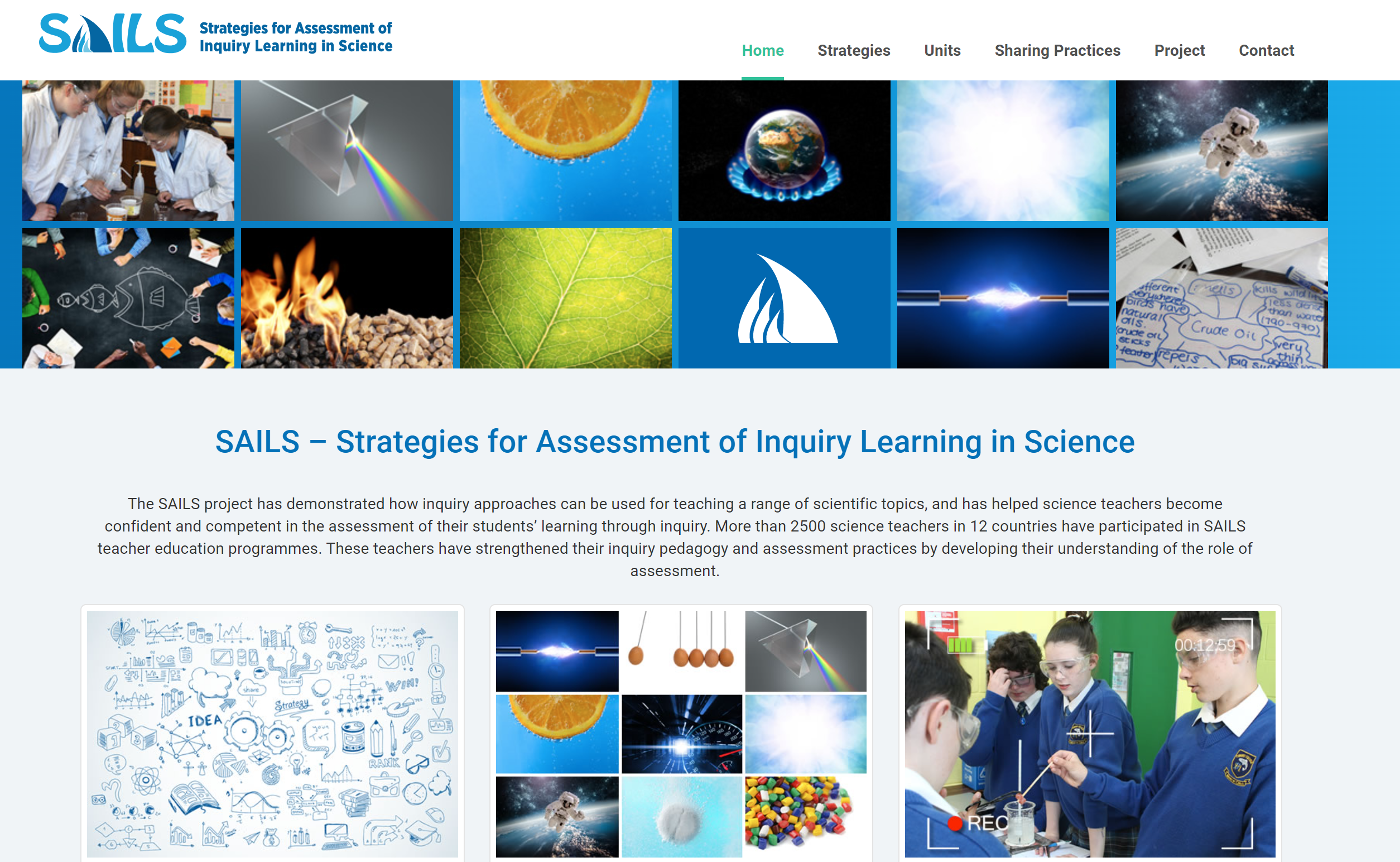 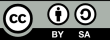 Von der Europäischen Union finanziert. Die geäußerten Ansichten und Meinungen entsprechen jedoch ausschließlich denen des Autors bzw. der Autoren und spiegeln nicht zwingend die der Europäischen Union oder der Europäischen Exekutivagentur für Bildung und Kultur (EACEA) wider. Weder die Europäische Union noch die EACEA können dafür verantwortlich gemacht werden.
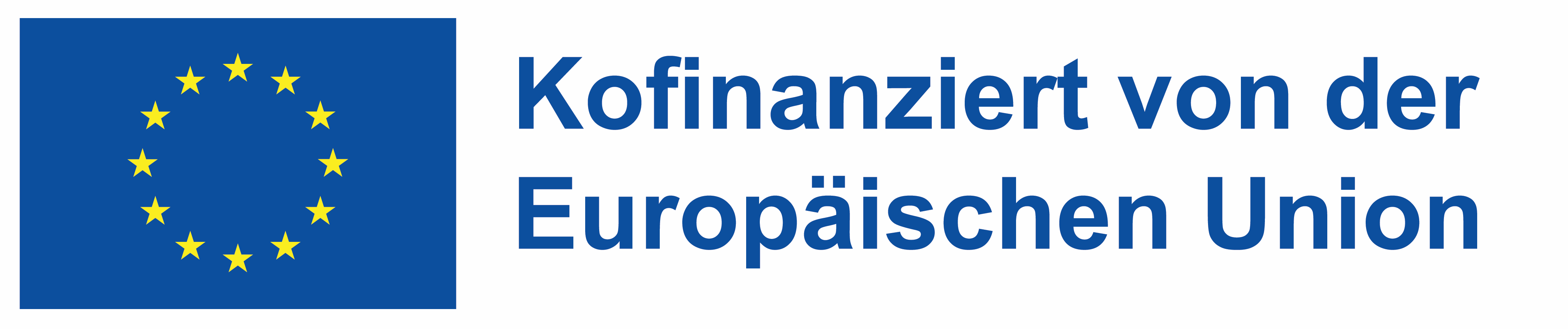 Fallstudien und bewährte Praktiken
PEER-BEWERTUNG IN EINEM MASSIVE OPEN ONLINE
KURS ZUR UNTERSTÜTZUNG DER ERSTAUSBILDUNG UND WEITERBILDUNG VON LEHRERN
Weitere Informationen finden Sie hier.
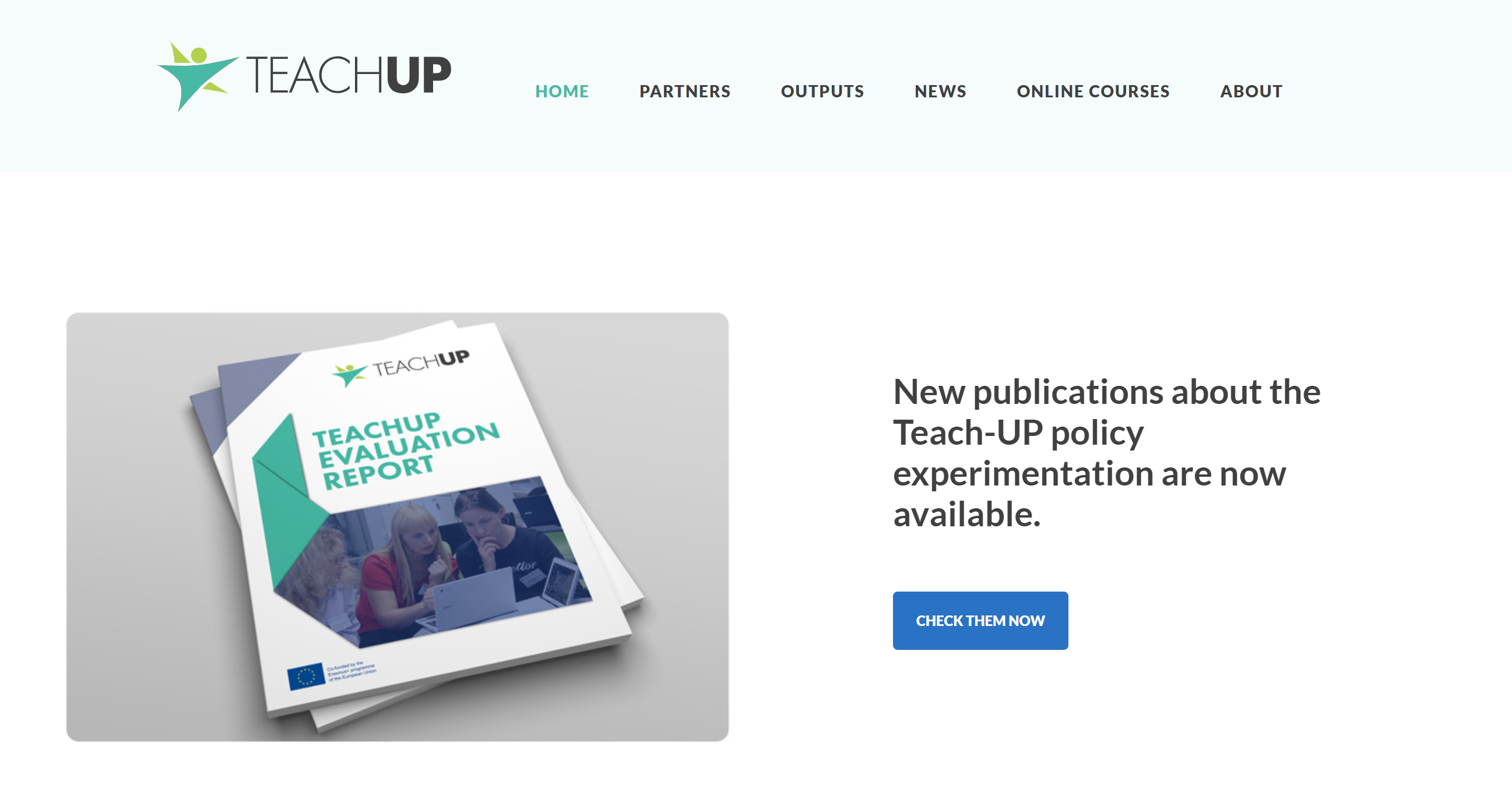 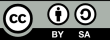 Von der Europäischen Union finanziert. Die geäußerten Ansichten und Meinungen entsprechen jedoch ausschließlich denen des Autors bzw. der Autoren und spiegeln nicht zwingend die der Europäischen Union oder der Europäischen Exekutivagentur für Bildung und Kultur (EACEA) wider. Weder die Europäische Union noch die EACEA können dafür verantwortlich gemacht werden.
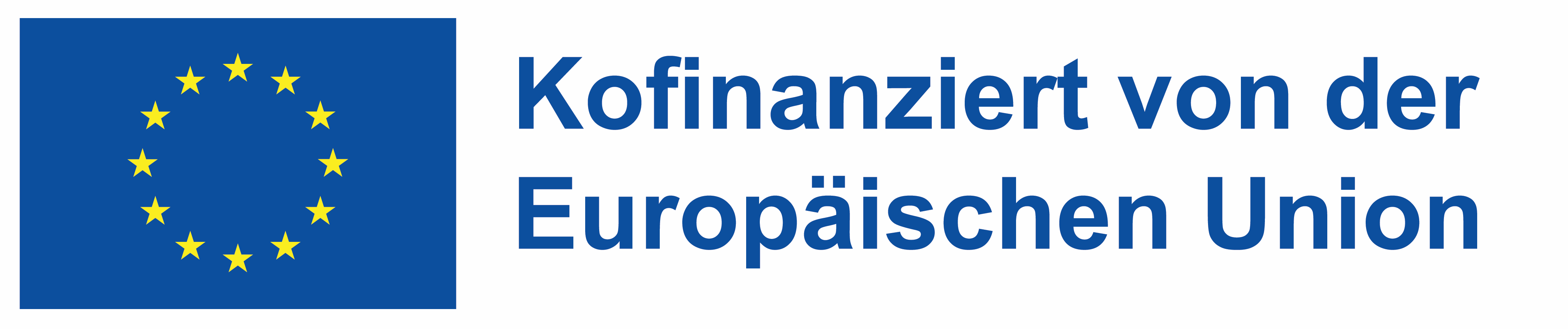 Werkzeuge und Plattformen
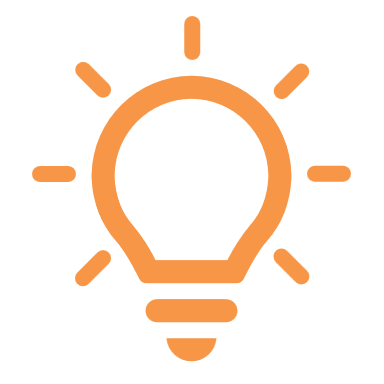 Bewertungs- und Feedback-Tools
Turnitin: Bietet Dienste für akademisches Schreiben und Feedback, einschließlich Plagiatserkennung.
Socrative: Ermöglicht Lehrkräften die Erstellung von Bewertungen, auf die Schüler von jedem Gerät aus zugreifen können.
Google Formulare:  Erstellen Sie benutzerdefinierte Quiz, Umfragen und Fragebögen mit automatischer Bewertung und Echtzeit-Analyse der Antworten.
Kahoot: Ermöglicht Pädagogen die Erstellung von spielbasierten Quizzen und interaktiven Herausforderungen, die in einer Gruppe oder individuell gespielt werden können
Padlet: Ein digitales Schwarzes Brett, an dem Schüler Texte, Links, Bilder und Videos veröffentlichen können. 
Edpuzzle: Ermöglicht Lehrkräften, interaktive Videolektionen zu erstellen und zu teilen. Sie können Fragen in Videos einbetten, um das Verständnis zu überprüfen.
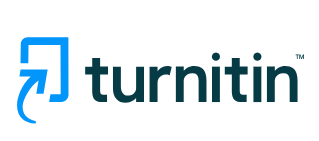 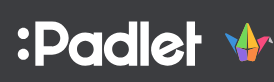 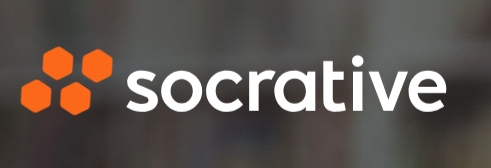 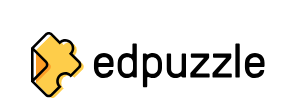 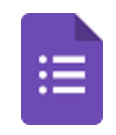 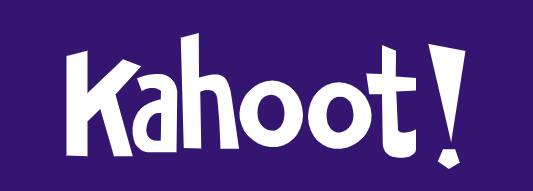 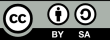 Von der Europäischen Union finanziert. Die geäußerten Ansichten und Meinungen entsprechen jedoch ausschließlich denen des Autors bzw. der Autoren und spiegeln nicht zwingend die der Europäischen Union oder der Europäischen Exekutivagentur für Bildung und Kultur (EACEA) wider. Weder die Europäische Union noch die EACEA können dafür verantwortlich gemacht werden.
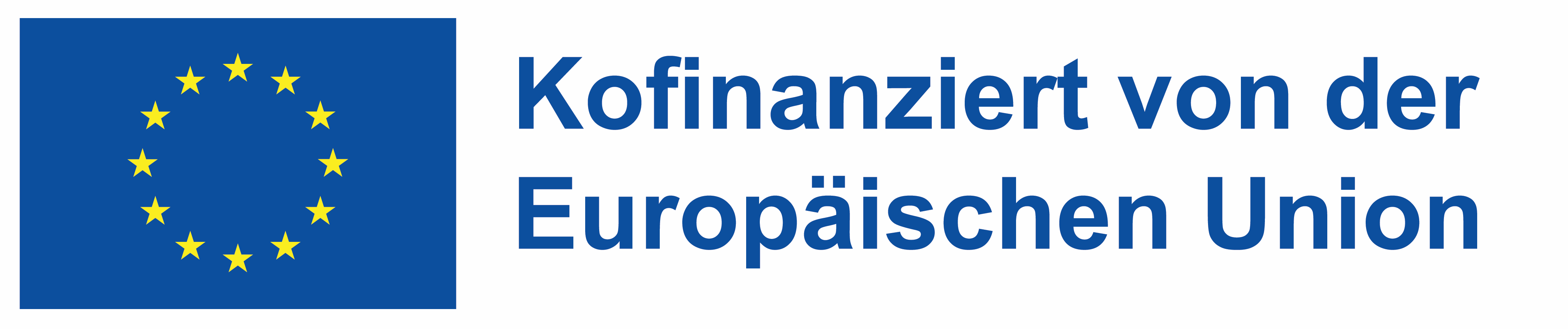 Reflexionsaktivität
Wie hat sich die Integration von Technologie in den Bewertungsprozess auf die Effizienz und Effektivität von Bewertungen in Ihren Berufsbildungsprogrammen ausgewirkt? Betrachten Sie sowohl die Vorteile als auch die Herausforderungen, auf die Sie gestoßen sind. Haben die technologischen Werkzeuge die besonderen Bedürfnisse Ihrer Lernenden und die spezifischen Anforderungen der beruflichen Bewertung erfüllt?
Überlegen Sie, welche Maßnahmen Sie ergriffen haben, um die Einhaltung der Bewertungsgrundsätze und der Beweisregeln in einer Online-Umgebung zu gewährleisten. Wie halten Sie die Authentizität der Bewertungen aufrecht und stellen sicher, dass die eingereichten Arbeiten wirklich das Verständnis und die Fähigkeiten der einzelnen Lernenden widerspiegeln?
Wie haben Sie mit Industriepartnern, Arbeitgebervertretern und anderen Interessengruppen bei der Entwicklung und Durchführung von Bewertungen zusammengearbeitet? Überlegen Sie, wie sich diese Zusammenarbeit auf die Relevanz, Glaubwürdigkeit und Akzeptanz der Zertifizierungen Ihres Berufsbildungsprogramms auf dem Arbeitsmarkt auswirkt.
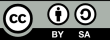 Von der Europäischen Union finanziert. Die geäußerten Ansichten und Meinungen entsprechen jedoch ausschließlich denen des Autors bzw. der Autoren und spiegeln nicht zwingend die der Europäischen Union oder der Europäischen Exekutivagentur für Bildung und Kultur (EACEA) wider. Weder die Europäische Union noch die EACEA können dafür verantwortlich gemacht werden.
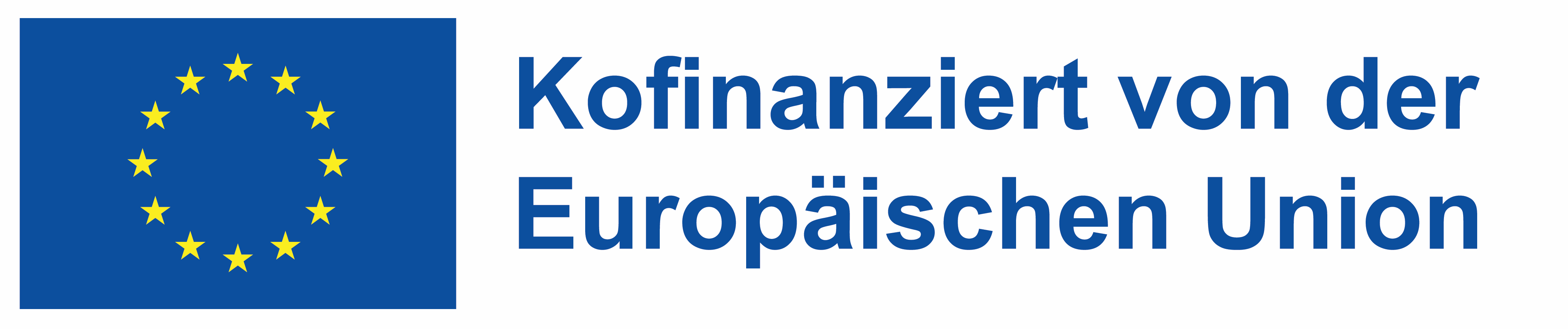 Zusätzliche Ressourcen
Wie können Berufsschullehrer die Technologie nutzen, um die Bewertung effektiver zu gestalten?
Fallstudien über herausragende Praktiken und Ideen im Bereich der beruflichen Aus- und Weiterbildung, des Lehrens und Lernens
Bewertung für das Lernen in der beruflichen Bildung (VET)
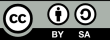 Von der Europäischen Union finanziert. Die geäußerten Ansichten und Meinungen entsprechen jedoch ausschließlich denen des Autors bzw. der Autoren und spiegeln nicht zwingend die der Europäischen Union oder der Europäischen Exekutivagentur für Bildung und Kultur (EACEA) wider. Weder die Europäische Union noch die EACEA können dafür verantwortlich gemacht werden.
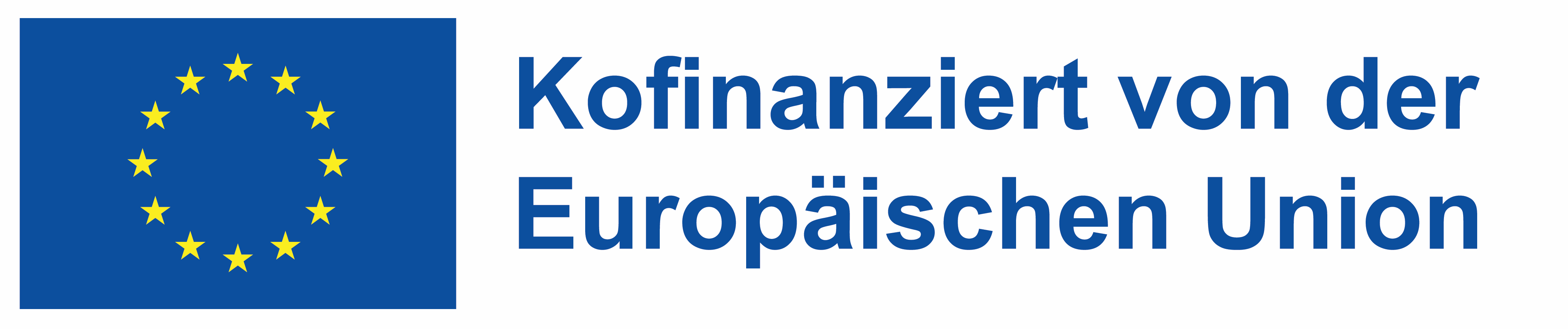